Special Issue of the IEEE TGRS on “Inter-Calibration of Satellite Instruments”:
Special Issue of the IEEE TGRS on “Inter-Calibration of Satellite Instruments”:
GSICS IR Reference Uncertainty & Traceability Report Tim Hewison
IR Reference Uncertainty & Traceability Report
Aims
To support choice of reference instruments for GSICS and Metop-A/IASI as Anchor
To provide traceability between reference instruments (IASI, AIRS, CrIS)
By consolidating pre-launch test results and various in-flight comparisons
To seek consensus on uncertainties in absolute calibration of reference sensors
Limitations
No new results, just expressing results of existing comparisons in a common way, 
reformatting where necessary, to allow easy comparisons
Error Budget & Traceability
Focus on radiometric and spectral calibration – for AIRS, IASI, CrIS
Inter-comparisons
Introduction: Pros and Cons of each method
Direct Comparisons: Polar SNOs, Tandem SNOs (AIRS+CrIS), Quasi-SNOs, 
Double-Differencing: GEO-LEO, NWP+RTM, Aircraft campaigns
Other Methods: Regional Averages (“Massive Means”), Reference Sites (Dome-C..)
IR Reference Sensor Inter-Comparisons
Form consensus on relative calibration
Re-binning results of existing comparisons 
to make them comparable:
Biases with respect to Metop-A/IASI
With standard uncertainties (k=1)
At full spectral resolution
In CrIS channel-space
– or in 10cm-1 bins within AIRS bands
Averaged over specific spectral bands
Or average results over broad-band channels
With specific SRFs - rectangular?
Converted into Brightness Temperatures 
For specific radiance scenes 
i.e. 200K, 210K, … 300K 
For all viewing angles 
and/or for specific ranges - e.g. nadir ±10°
Over specific period - e.g. at least 1 year
Common 3 year period from IASI-B start
Summary of Previous Web Meeting (2016-06-21)
The proposed structure of the report was agreed, 
with the addition of a sub-section in the introduction to address the need for continuous monitoring of the reference instruments' calibration. 
Additional sub-sub-sections were also identified to briefly address 
a) radiometric noise, 
b) spectral calibration and 
c) geometric factors (navigation accuracy etc) in the error budget 
Although these need not be treated in a fully rigorous approach, 
given their negligible impact on the inter-calibration products [for a) and b)] and 
the difficulty of assessment [for c)].
The contributor authors to each sub-section were identified 
- either as firm, or tentative.
The spectral resolution of the comparisons was discussed at length and different spectral conversion methods described. 
It was felt that 10cm-1 bins would be sufficient. 
It seems the most difficult issue is dealing with AIRS' gap channels. 
It was agreed that further discussion on this topic is needed, 
so another web meeting will be set up to discuss this in mid-August 2016.
Action GRWG.20160621.1
Action GRWG.20160621.1: Tim Hewison (EUMETSAT) to check with NIST/NPL and confirm the recommended coverage factor to be used for error budgets and comparisons.
Action completed 2016-08-03, with the following response from Emma Woolliams (NPL) - and agreed by Dave Walker (NIST):
“The uncertainty analysis should all be performed with standard uncertainties. 
Any uncertainty budget (table) should definitely be full of standard uncertainties. 
The adding in quadrature (applying the Law of Propagation of Uncertainties) must be done with standard uncertainties. 
But the final result may be quoted as an expanded uncertainty. 
In which case the k value must be provided and if it’s not 2, the number of degrees of freedom should be provided too.
That means that other people can divide by the right number when including your uncertainty analysis into their budgets.”
Action GRWG.20160621.2
Action GRWG.20160621.2: Denis Jouglet (CNES) to distribute spectral averaging coefficients and documentation describing their application by early July.- Action completed 2016-06-21 - See next slide sent by email.
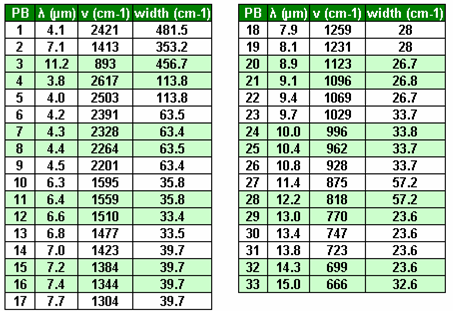 IASI / AIRS : methodology – Denis Jouglet
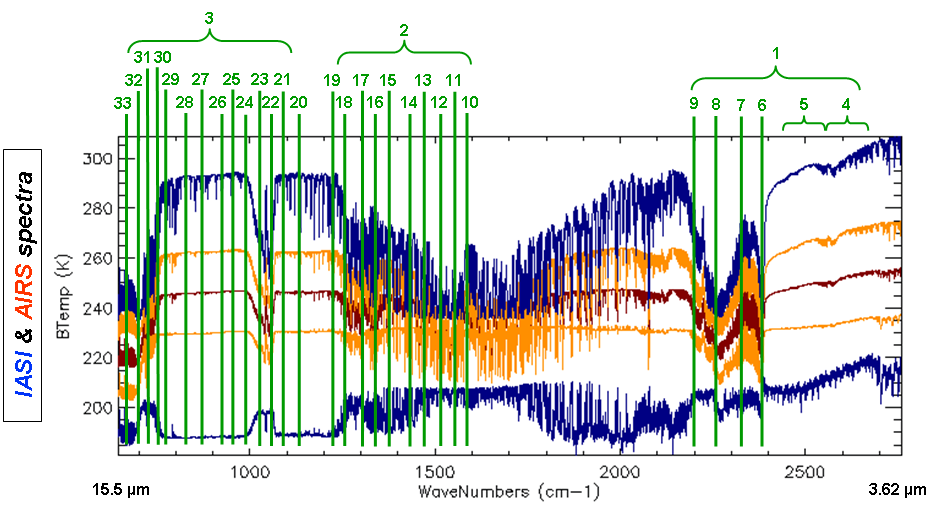 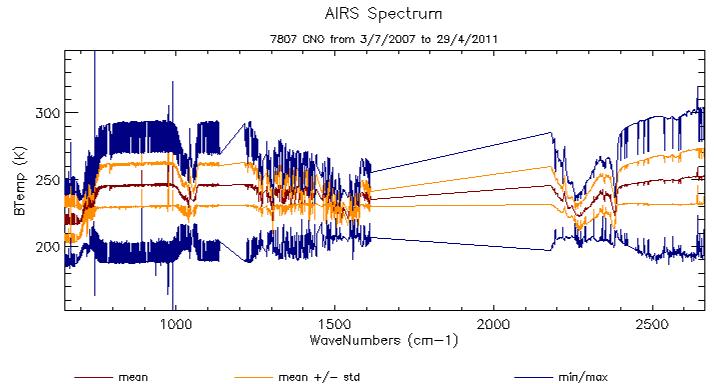 Spectral match:
Work with IASI L1C, AIRS L1B
Method: 33 broad pseudo-bands (PBs) from GSICS
	1 PB = summation of ~100s of elementary channels (most widths between 23 and 63 cm-1)
Reduces noise and spectral resolution differences
AIRS spurious channels: taken into account through a weighted summation of the IASI channels
	(weighs are computed to make the resulting PB response functions similar in IASI and AIRS)
Comparison of ΔT = TIASI - TAIRS in each PB
	



Other methods under progress
similar channels (statistical similar behavior)
convolved channels
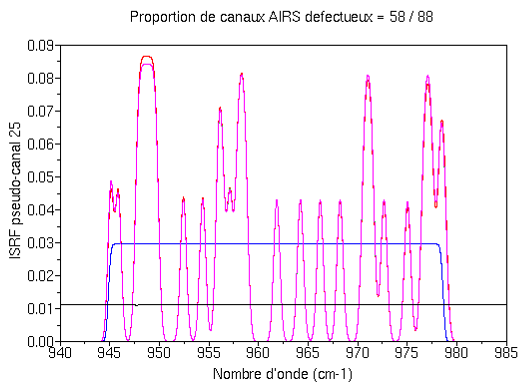 Instrumental functions of one PB for AIRS (including spurious channels), for IASI without weighting in the channels summation and for IASI with weighting
7
Summary of Previous Web Meeting (2016-09-08)
Spectral averaging methods were reviewed by Denis Jouglet
Action GIR.20160908.1: Denis Jouglet (CNES) to apply spectral averaging method to calculate static weightings for generating 10cm-1 pseudo channels for AIRS-IASI comparison over 3 year period (2013-03-01/2016-03-01) - and consider application for CrIS -IASI comparisons.

Inter-comparison database was introduced by Tim Hewison
It was agreed that the proposed 10cm^-1 spectral binning is adequate
It was agreed that finer radiance binning is needed to ensure results are comparable (linear)
Action GRWG.20160908.3: Dave Tobin (SSEC) to regenerate comparison results in 10K bins over 3 year period (2013-03-01/2016-03-01), describe method and share raw SNO results.
Action GRWG.20160908.4: Tim Hewison (EUMETSAT) to regenerate comparison results in 10K bins and redo double-difference analysis, expressing results in BT, radiance and % radiance – done see next slides.

Comparisons of AATSR and IASI were introduced by Manik Bali
Recommendation: Manik Bali (NOAA) to investigate adding incidence angle matching to AATSR-IASI comparison, with weighting according to the variance of the SNO radiances.
Recommendation: Manik Bali (NOAA) to review outline for report on Traceability and Uncertainty of GSICS Infrared Reference Sensors and propose how his AATSR-IASI analysis could be included/referenced.
Summary of Previous Web Meeting (2017-06-20) # 1
Tim Hewison provided an update on the (slow) progress with the Report on "Traceability and Uncertainty of GSICS Infrared Reference Sensors".
It was agreed to report the uncertainties and relative differences between sensors as brightness temperatures differences,
evaluated for scenes ranging from 200-300K at 10K intervals,
and at 10cm^-1 intervals, calculated from hyperspectral radiances, following the methodology previously described by Denis Jouglet.
It was further suggested that the acronym "IRRefUTable" be informally adopted as a shorthand to refer to activities related to this report.
Summary of Previous Web Meeting (2017-06-20) #2
Elsa Jacquette described the process of revising the IASI uncertainty budget, which is planned for this year. She will circulate a draft by September, for inclusion as part of the planned presentation on the "IRRefUTable Report":https://iasi.cnes.fr/sites/default/files/drupal/201612/default/bpc_iasi-conference4-1_03_non_linearity_jacquette.pdf

Joe Taylor confirmed that Dave Tobin's recent updates to the counterpart analysis for CrIS still follow the same basic approach as described in his paper, which should serve as an example for AIRS and IASI - although some of the values have been updated.

Traceability to SI standards was discussed.
Although it is possible to establish this during pre-launch testing, the traceability chain is broken during launch and is not possible to re-establish with the current instruments.
Furthermore, it is difficult to quantify the uncertainties associated with all the changes since pre-launch testing.
However, the IRRefUTable report attempts to establish IASI, AIRS and CrIS as Community Reference Standards.
Summary of Previous Web Meeting (2017-06-20) #3
Tom Pagano presented a draft of the v7 of the AIRS calibration. This is the first update since launch.

The biggest change is in the treatment of the scan mirror reflectivity-polarisation interaction.

The observations in the 4 space views have been analysed over the lifetime of AIRS to derive a time-dependent correction.

The overall uncertainty of the calibration is reduced by a factor of ~2 (at 220K) in most bands.

Tom will prepare some slides for inclusion as part of the planned presentation on the "IRRefUTable Report"
Summary of Previous Web Meeting (2017-06-20) #4
Double differencing of IASI-A/B against geostationary imagers' IR Channels
Tim Hewison (EUMETSAT) - Meteosat imagers
Masaya Takahashi (JMA) - Himawari-8 imager (AHI)
Fangfang Yu (NOAA) – GOES imagers
Hanlie Xu or Na Xu (CMA) - FY2/4 imager
Minju Gu (KMA) - COMS imager

Igor Tomazic (EUMETSAT) – Double differencing of IASI-A/B against SLSTR
2013-03/2017-03 (SEVIRI-IASIA)-(SEVIRI-IASIB) - Tb
NWP Double-Differencers:
IASI-B – IASI-A Stats – Inter-comparison between AHI and SEVIRI
Masaya Takahashi (JMA)
Mean Difference dTb [K]
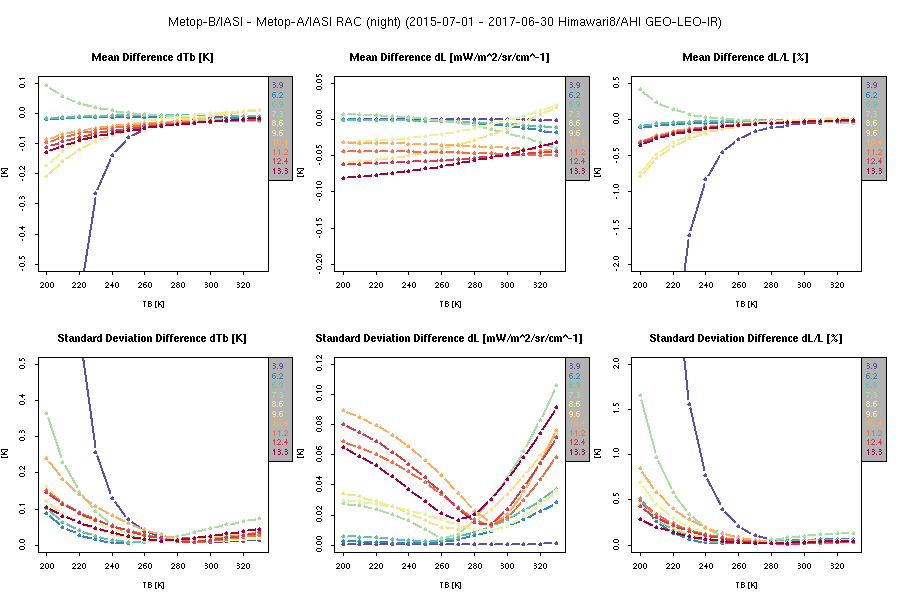 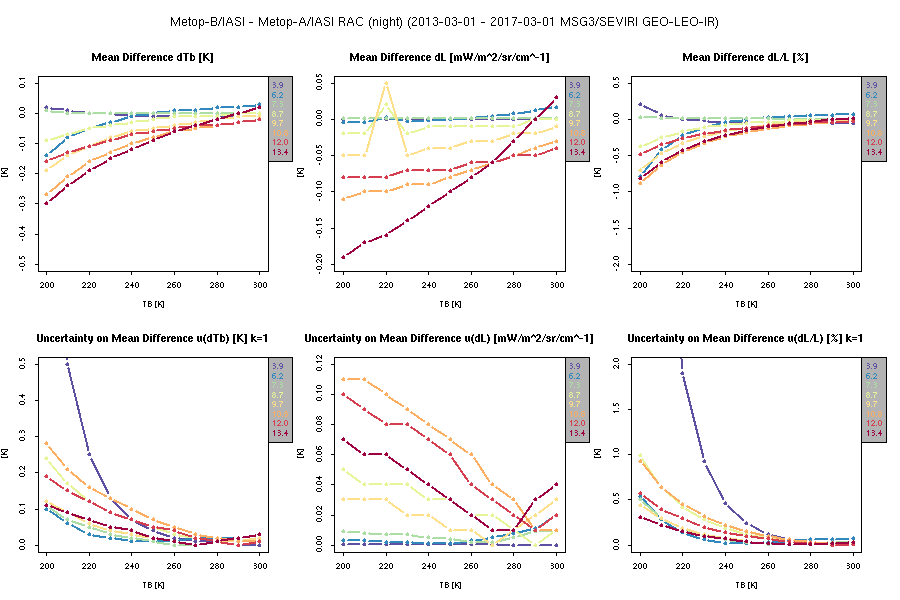 Good agreements w/ SEVIRI double difference results except 3.9 m
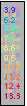 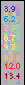 Himawari-8/AHI
(2015-07-01 – 2017-06-30)
Meteosat-10/SEVIRI
(2013-03-01 – 2017-03-01)
Uncertainty on Mean Difference u(dTb) [K], k=1
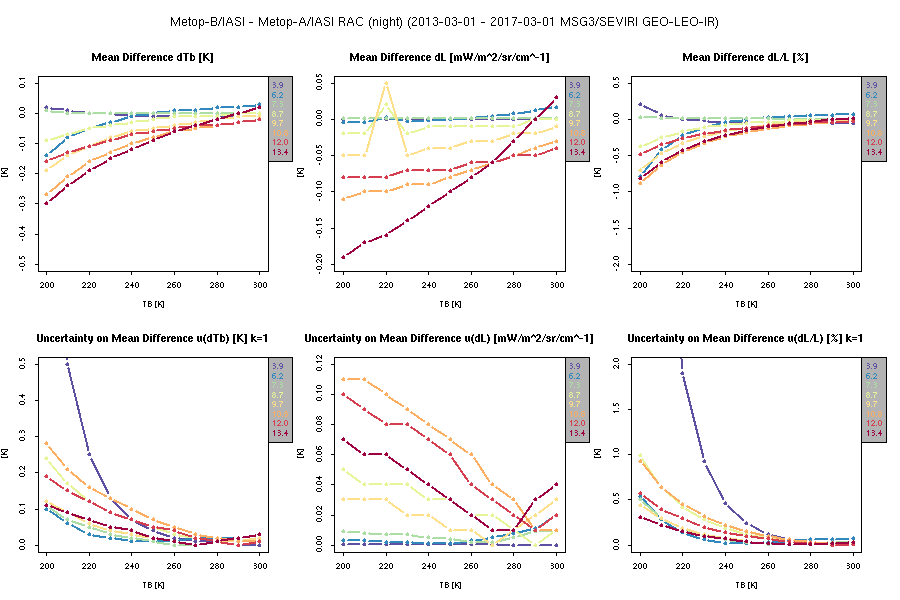 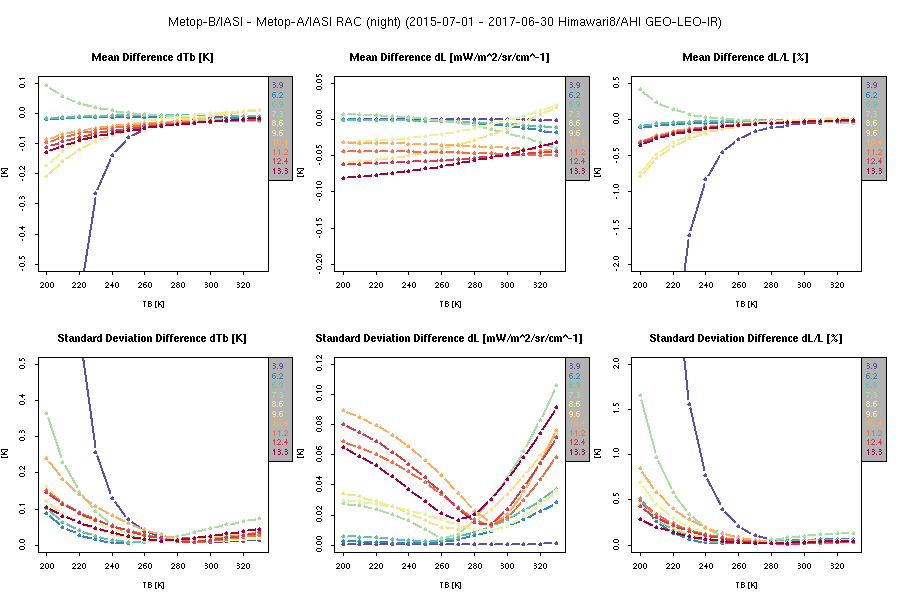 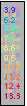 Himawari-8/AHI
(2015-07-01 – 2017-06-30)
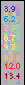 Meteosat-10/SEVIRI
(2013-03-01 – 2017-03-01)
Color: Spectral Bands of AHI and SEVIRI
Summary of Previous Web Meeting (2018-11-14) #1
Tom Pagano presented v7 of the AIRS calibration, 
expected to be available from 2019Q4 as a reprocessed dataset, superseding the current v5. 
Biggest changes wrt v5 are in the shortwave cold end (differences up to 1K), 
with smaller differences in the long-wave band (~0.1K). 
Now agrees very well with CrIS - within the uncertainties. 
Question raised: Will this version eventually be used in operations? 
Tom pointed out that while this is decision is up to operator, the main operational application of AIRS is in data assimilation, which uses its own bias correction schemes.
Tom also presented uncertainty analysis that accompanies v7 AIRS calibration.
This results in more uniform uncertainties across spectral and radiance-space. 
It was discussed how to include these new results in the IRRefUTable Report.
Actions:
A.GIR.20181114.1: Tom Pagano to provide output of uncertainty analysis for v5 and v7 AIRS calibration averaged in radiance and spectral bins recommended for the IRRefUTable report.
Closed: 2019-01-28 – Uploaded to new IRRefUTable topic on GSICS Wiki: http://gsics.atmos.umd.edu/pub/Development/IRRefUTable/AIRS_V5_Traceability2b.docx
Summary of Previous Web Meeting (2018-11-14) #2
Reviewed IR Reference Uncertainty & Traceability (IRRefUTable) Report progress
asked for confirmations of contributions. 
Dorothée Coppens offered to provided results for inter-comparisons using the “massive means” and “Obs-Calc” methods - at least between IASI-A, -B and -C - and potentially CrIS . 
The date range for the comparison was also discussed:
Delay allows us to add inter-comparisons with: NOAA-20/CrIS, FY-3D/HIRAS and Metop-C/IASI, …
Change reference date range?

Actions:
A.GIR.20181114.2: Tim Hewison to solicit available date ranges from IRRefUTable contributors, with the aim of finalising a decision by 2019-03-01.
Closed 2019-02-22 by email
Way Forward – Report
Report and “Database” initially in Google Docs – now switched to Zoho
Confirm Contributors:
Error Budget & Traceability
AIRS – Tom Pagano
CrIS – Dave Tobin
IASI – Denis Jouglet
Polar SNOs
Denis Jouglet, Dave Tobin, Likun Wang
Tandem SNOs
Dave Tobin
Quasi SNOs
Denis Jouglet
GEO-LEO Double Differencers:
Tim Hewison (EUMETSAT), Masaya Takahashi (JMA), Fangfang Yu (NOAA), Hanlie Xu / Na Xu (CMA), Minju Gu (KMA) 
NWP Double-Differencers:
Fred Wu (NOAA), Chengli Qi (CMA)
Aircraft Double-Differencers:
Joe Taylor?
Way Forward – Timeline
Any changes in SNPP/CrIS?

Include N20/CrIS?
Launch Nov 2017
Include Metop-C/IASI
Launch Nov 2018 – First data available after ~6 months
IASI Error Budget ~mid 2019
Include FY-3D/HIRAS?
Launch Nov 2017. Data from Oct 2018?
Revise Common Period(s)?
Previously agreed: 3 year period 2013-03-01/2016-03-01
Could extend to 4-year period: 2013-03-01/2017-03-01? (MT agrees)
IASI-B change on 2017-08-02 introduces break – need to split
Write-up Report
2019? 2020?
Planned update in 2020 to include IASI-C, HIRAS-3D, CrIS-N20?
Reference Instrument Availability
Switching Reference IASI-A to IASI-B
IASI-B onboard processing change 2017
Impact on calibration & nonlinearity
Treat period before/after change as separate references
Check consistency 
After change with IASI-A
And IASI-C – when – by end 2019?
Expected degradation of IASI-A as reference?
Due to orbital degradation
When to switch to IASI-B?
Or switch directly to IASI-C & minimise switches?
Thank You for your contributions!